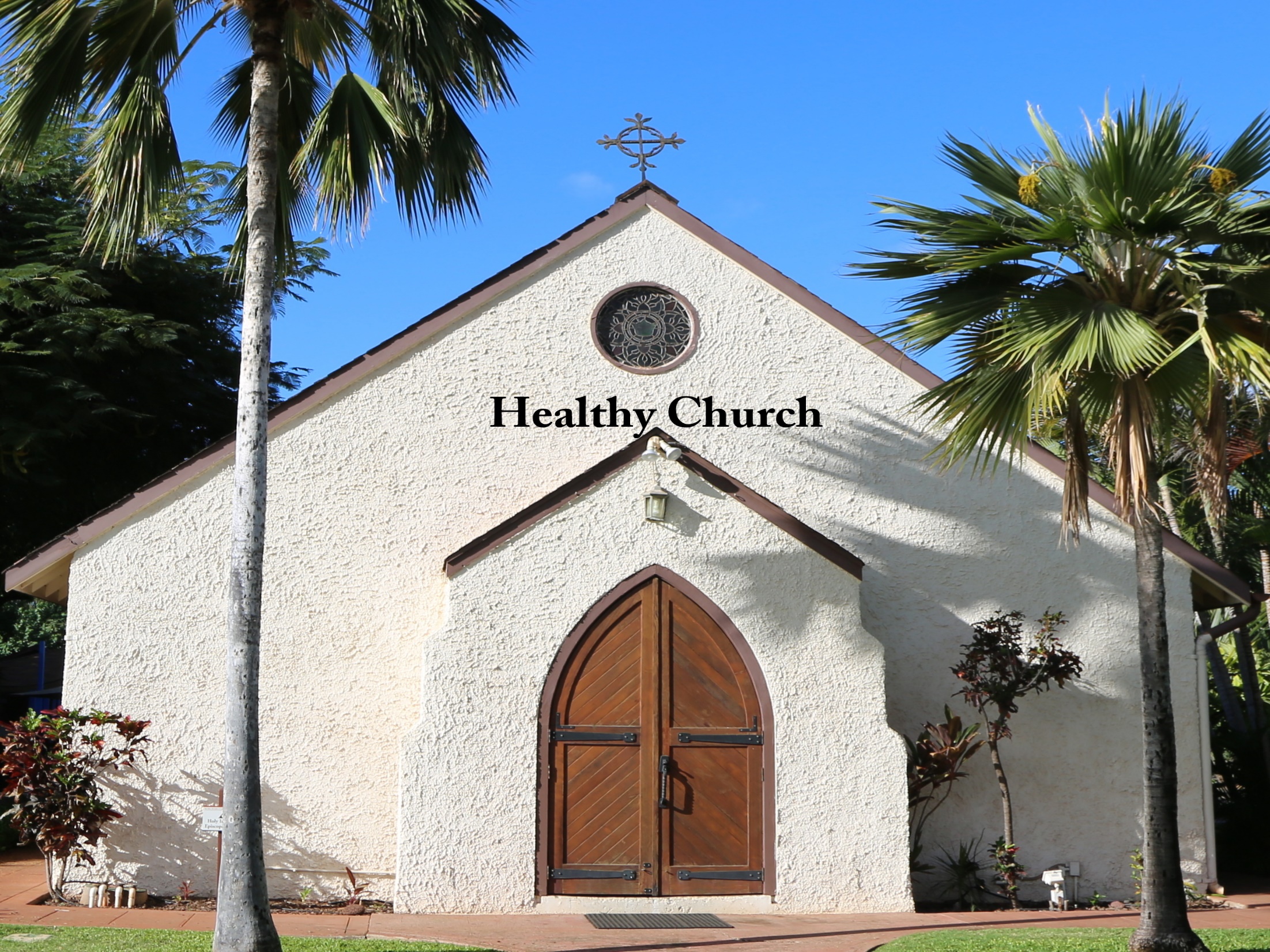 Knowing your
numbers
Health MinistriesInter-American Division
Prevention is the best!!
Teach people that preventing is much better than healing. 			 Testimony Treasures, volume 3, 361
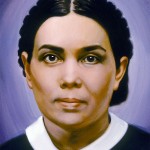 Physically, mentally and morally, humanity has degenerated. Violating the constitution and the laws of GOD, and transgressing the laws of health has produced such a sad degeneration. Counsels on diet and food, 72
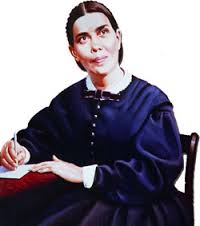 Therefore He has permitted the light of health reform to shine upon us, that we may see our sin in violating the laws which He has established in our being. All our enjoyment or suffering may be traced to obedience or transgression of natural law.. 

Counsels on Diet and Food, 62
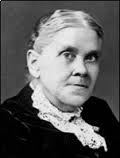 Diseases that are invading the Church
This is the time for “OUR CHURCHES” to awake from the lethargy that we have been accustomed to for so long.

Non-communicable diseases have reached epidemic stages in our midst.

We have  to fight them!
WE CAN WIN

the battle against Non-Communicable Chronic Diseases
Non-Communicable Diseases
Also known as “Chronic”, these tend to be long term, and usually they evolve slowly.
They are not transmitted person to person; therefore they are labeled “Non-Communicable”
These include:
CARDIO-VASCULAR
CANCER
DIABETES
CHRONIC OBSTRUCTIVE PULMONARY DISEASE (COPD)
Do you know where you are?
Since we are the Church, 
Then it’s our responsibility as members to discover our own numbers.

“Ignorance is no excuse now for the transgression of the Law. The light shines clearly, and none need be ignorant.”
                                                              Counsels on Diet and Foods,  70
Verify your numbers
Blood pressure

Your blood pressure readings can vary.

When and where you take BP may influence
Also, what type of monitor you use

You MUST inform your physician if the constant reading on your monitor is 140/90
BLOOD PRESSURE
Less than 120/80 		Ideal120-139/80-89		Pre-hypertension140/90				Hypertension
Cholesterol Levels
Cholesterol is a fat-like substance; it may obstruct your arteries, leading to heart diseases.
Cholesterol tests measure your levels, LDL (low density, bad) , HDL (high density, good) and Triglycerides
Levels
Totaling less than 200		Desirable
200-239mg/dL			At risk
240/ and more			High
Low-density Cholesterol - LDL
LDL less than 100		Optimal
100-129 mg/dL		Normal
130-159 mg/dL		Risky
160-189 mg/dL		High
190- or more			Very high
High-Density Cholesterol - HDL
Less than 40 mg/dL  - men
Less than 50 mg/dL  - women
May increase the risk of heart-diseases
More than 60 mg/dL reduces  the risk of heart-diseases
TRIGLYCERIDES
Less than 150 mg/dL	Normal
150 – 199 mg/dL		At risk
200 – 499 mg/dL		High
500mg/dL or more		Very high
Blood sugar
The blood sugar test measures the amount of sugar in your blood. It’s useful, to diagnose and control diabetic patients
Less than 100 mg/dL    	Normal
100- 120 mg/dL		Pre-diabetic
120– or higher 		Diabetic
The  A1C  Test
Less than 5.7  		Normal
5.7 – 6.4 			Pre-diabetic
6.5 or more			Diabetic
Knowing your numbers, you will be able to prevent many malfunctions and diseases.
For a healthy life –and, therefore- a healthy Church, comply with the following 4 Strategic Pillars
Pray 
Prevent
Practice
Proclaim
TIPS FOR A GOOD HEALTH
Keep yourself active
Love fruits and vegetables
Avoid excess of sugar and salt
Sleep 7 – 8 hours
Drink enough water, even when you are not thirsty
Cultivate a positive attitude
Tips for a good health
Talk to God on a daily basis
Count your blessings
Control your anger/wrath
Have a budget
Add fiber to your diet
Learn to love yourself and love others
Tips for a good health
Control your stress level
Take a daily sunbath for 10 minutes 
Avoid dangerous drugs
Keep a good oral hygiene
Control your weight
Smile, smile, smile
These behaviors will help you to get solidly through the first 3 of the 4 Strategic Pillars for a healthy Church
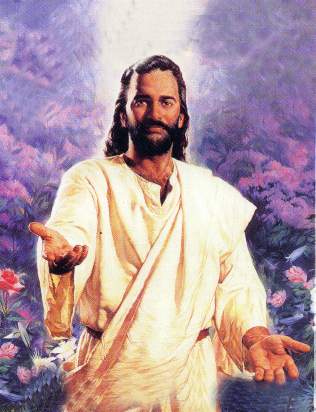 “My son, give me your heart, and let your eyes delight in my ways”.
                                         Proverbs 23:26